Administrative Law
Part 2:  Introduction to Administrative Law
Lecture 3:  Basic Agency Functions
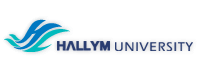 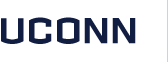 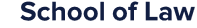 Basic Agency Functions
What do agencies actually do with their authority?
Remember the goal:  fill in the “gaps” of addressing issues in a complex society too numerous or technically sophsticated for legislatures and courts to address
Two factors for consideration
“binding” vs. “non-binding” agency action
“rulemaking” vs. “adjudication
Binding vs. Non-binding
Binding agency action:  action intended to carry the “force of law”
This is the “gap filling” exercise
Rulemaking:  writing rules to “assist” the legislature
Adjudication:  making decisions regarding enforcement of those rules to “assist” the courts
Non-binding agency action:  action intended to support other binding actions, or to support the Constitutional branches of government, such as:
Conduct of research
Issuance of policy statements suggesting (but not dictating) future agency direction
Rulemaking vs. Adjudication
Rulemaking:  something that looks very much like a legislature passing a law
“writing rules”
Adjudication:  something that looks very much like a court deciding a case
“enforcing the application of those rules”
But wait… both powers are combined into one entity?  Doesn’t that violate the Separation of Powers?
Well, maybe… (more on this later)